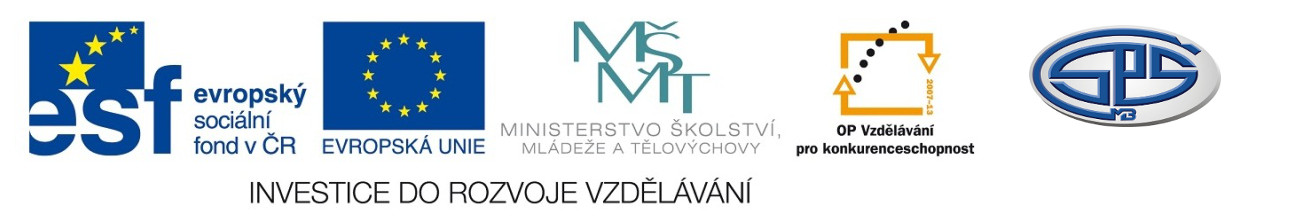 FRANTIŠEK PALACKÝMgr. Ludmila Růžičková
Střední průmyslová škola, Mladá Boleslav, Havlíčkova 456
CZ.1.07/1.5.00/34.0861
MODERNIZACE VÝUKY
Anotace
Předmět: český jazyk a literatura
Ročník: I. ročník SŠ
Tematický celek: Literatura od doby pobělohorské                                   		           až po národní obrození
Klíčová slova: František Palacký, austroslavismus, F. L. Rieger
Forma: výklad
Datum vytvoření:  31. 03. 2014
František Palacký
1798 - 1876
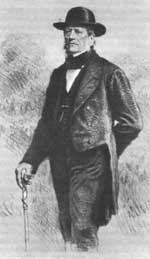 historik, politik, spisovatel
 výborný řečník
 organizátor veřejného       kulturního a vědeckého  života 
 je považován za  zakladatele moderního českého dějepisectví
Obr. č. 1
Palackého politická a kulturně-osvětová činnost

zasloužil se o založení Matice české
vydával Časopis společnosti vlasteneckého muzea
působil jako poslanec ústavodárného sněmu
v r. 1848 byl předsedou Slovanského sjezdu v Praze                              a účastníkem Kroměřížského sněmu, na kterém představil svůj návrh ústavy
účastnil se položení základního kamene Národního divadla
Palackého koncepce austroslavismu

spočívala v myšlence, že by se slovanské národy mohly svobodně rozvíjet  v rámci rakouské monarchie, která by se stala federací
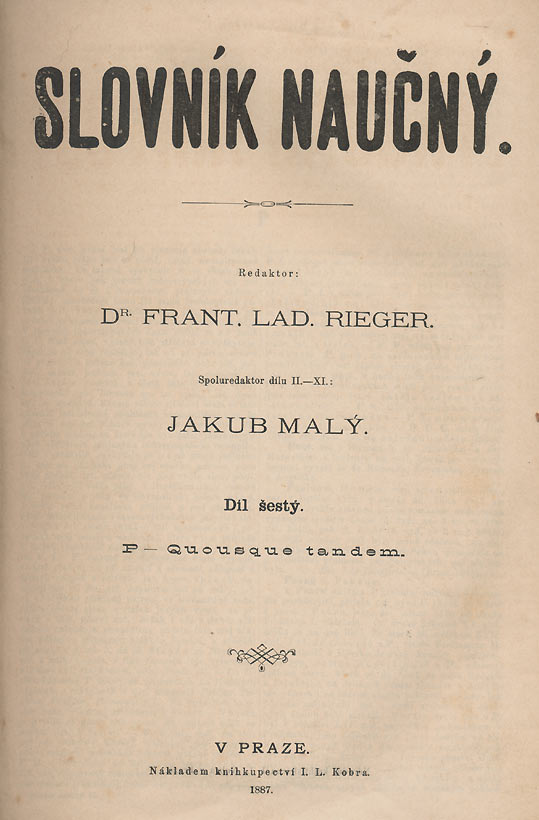 projekt české encyklopedie

vytvořil Palacký po vzoru francouzských encyklopedistů již r.1829
chtěl tak dokázat bohatství slovní zásoby českého jazyka
tento záměr se podařilo  realizovat      až v letech 1860-1874   F. L. Riegrovi  (Slovník naučný)
Obr. č. 3
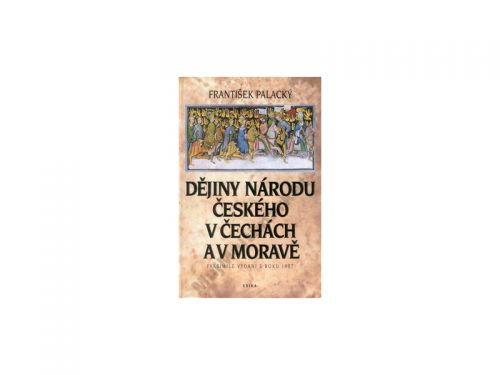 Dějiny národu českého              v Čechách a v Moravě

vrchol Palackého díla
zachycuje dějiny národa                 od nejstarších dob až do nástupu Habsburků na český trůn (1526)
vyzdvihuje zejména husitství 
vysoká epická kvalita textu
Obr. č. 2
Zdroje

 SOCHROVÁ, M. KOMPLETNÍ PŘEHLED české a světové LITERATURY. 1. vyd. Havlíčkův Brod: FRAGMENT, 2007. ISBN 978-80-253-0311-5 



Obr. č. 1: cojeto.cz: [online] 30.5.2000 [vid.31.4:2014 ]. Dostupné z:  http://www.cojeco.cz/Attach//photos/persons3933698ea1f93.jpg
Obr. č. 2: kyklop.blokuje.cz : [online] 24.6.2012 [vid.31.4:2014 ]. Dostupné z: http://kyklop.blokuje.cz/pokladslovnik01.jpg
Obr. č. 3: srovname.cz : [online] 20.7.2011 [vid.31.4:2014 ]. Dostupné z:  http://image.srovname.cz/cz/500/1703388/frantisek-palacky-dejiny-narodu-ceskeho.jpg